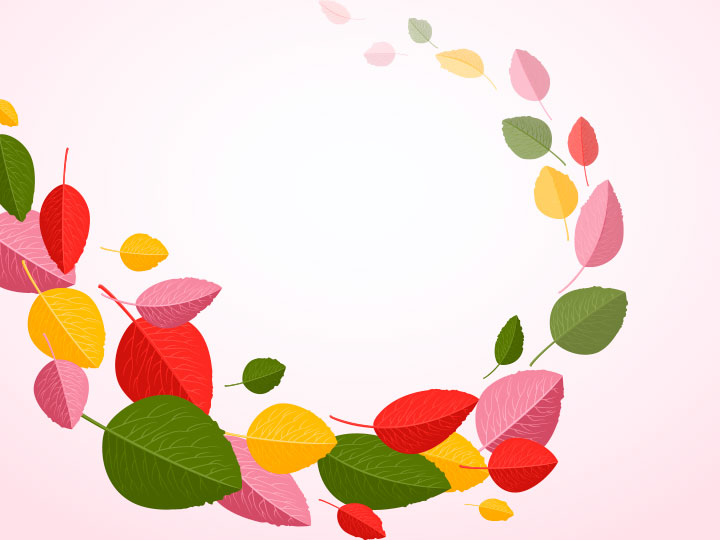 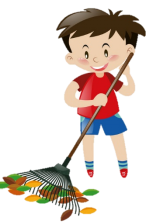 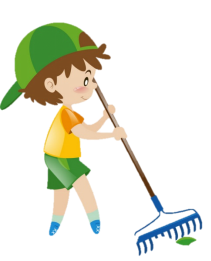 СУББОТНИК
Группа ВЕСНУШКИ
КАРТАШОВА Т. М.
МАВРИНА И. Н. 
воспитатели высшей кв. категории
Бердск-2021
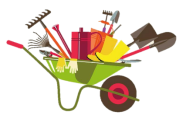 ЦЕЛЬ: Формирование экологического сознания и уважения к природе у детей, развитие чувства ответственности за экологическое состояние окружающей среды и желание взаимодействовать с природой
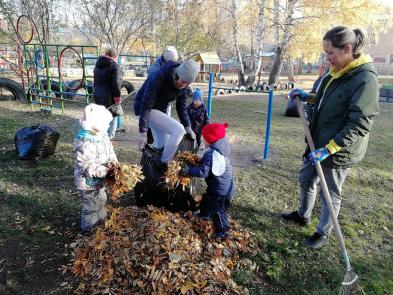 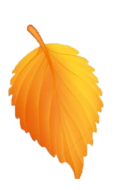 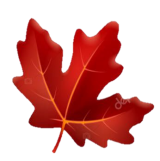 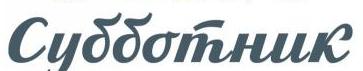 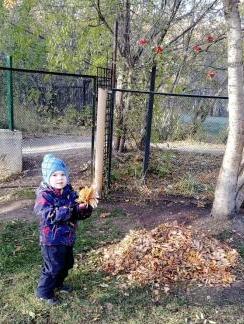 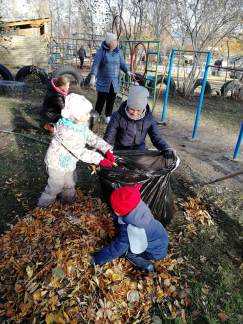 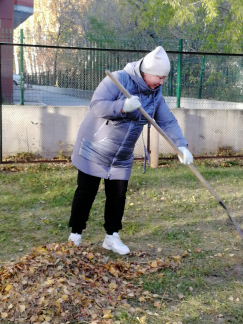 Мы устроили субботник —Нужно мусор убирать!Не гуляем беззаботно,Всем хватает здесь работы:Надо чистить и копать.Быстро спорится работа —Все родители пришли.Как нас радует забота!Лица деток расцвели!
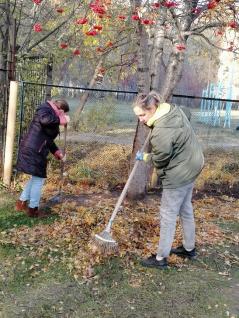 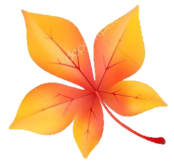 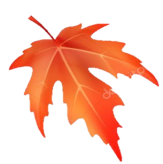 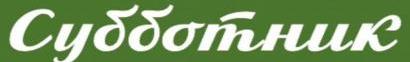 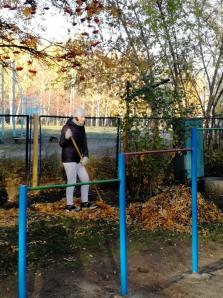 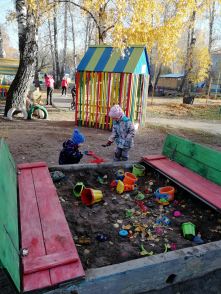 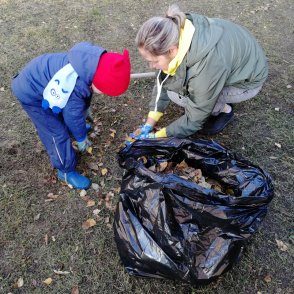 Это праздник и работа,Для себя и для людей,Здесь не скажешь — «неохота»!Вместе дружно, веселей!Чисто-чисто и красиво:На участке и вокруг!Улыбаемся счастливо –нас «Веснушками» зовут!
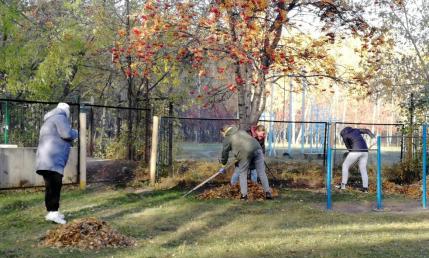 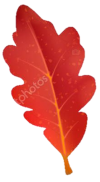 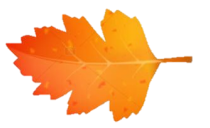 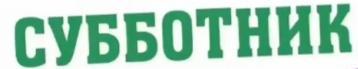 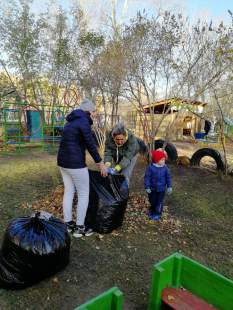 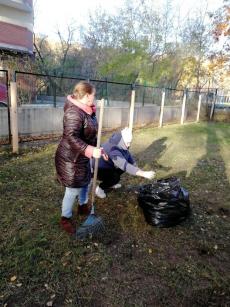 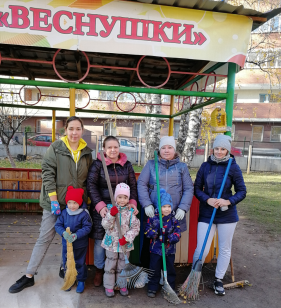 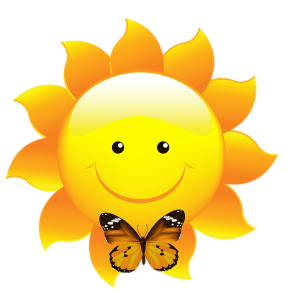 СПАСИБО ЗА ВНИМАНИЕ!